Маркетингове планування на діловому ринку
Лекція 5. Організація маркетингового планування
Питання:
1. Сутність маркетингового планування
2. Завдання та принципи планування маркетингу
3. Моделі маркетингового планування.
4. Методи розроблення і здійснення маркетингових програм
1. Предметом стратегічного планування маркетингу є вирішення проблем щодо 
того, які продукти чи стратегічні простори і в який спосіб мають бути освоєні.
Відмінні ознаки стратегічного планування маркетингу:
- метою планування є забезпечення передумов ефективної діяльності 
підприємства на тривалий період (щонайменше на 5-10 років);
- носіями ідей стратегічного планування є вищі рівні управління 
підприємством;
- стратегічним планам притаманний загальний підхід до вирішення 
маркетингових проблем, відсутність деталізації та структуризації;
- сфера стратегічного планування є широкий спектр альтернатив, які 
випливають із можливих змін у навколишньому середовищі чи дії негативних 
чинників всередині підприємства.
2. Завдання стратегічного планування маркетингу:
- координація різних напрямів діяльності підприємства;
- вибір або розроблення маркетингових стратегій; оцінка сильних і слабких сторін діяльності підприємства;
- визначення альтернативних варіантів реалізації маркетингових стратегій;
- розподіл ресурсів між підрозділами підприємства для виконання 
стратегічних маркетингових планів;
- розробка маркетингових програм;
- моніторинг виконання плану.
3. Моделі маркетингового планування.
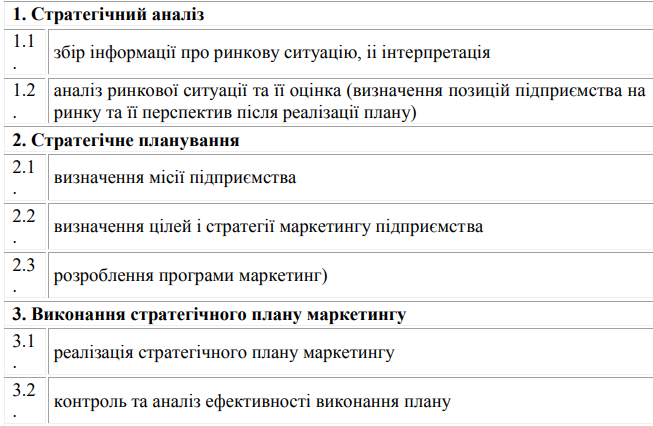 4. Методи розроблення і здійснення маркетингових програм
Маркетингова програма повинна:
1. відповідати задачам виробленої стратегії цільових сегментів ринку, для 
яких вона розроблялася,
2. відображати ситуацію на ринку і позицію підприємства, які були 
визначені в ході аналізу.
3. обслуговувати основні потреби покупців, підкреслювати всі наявні 
відмінні переваги і змінювати сприйняття покупців відносно товарів у 
позитивний для підприємства бік.
Основні етапи розробки програми маркетингу
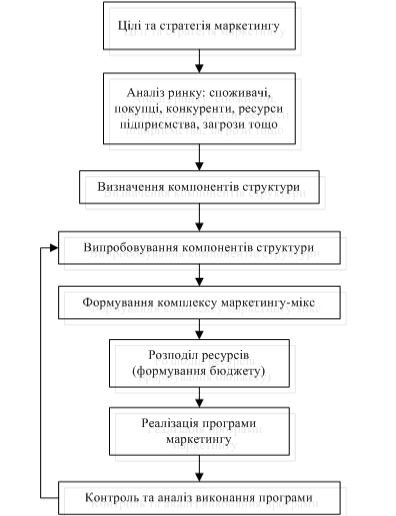